KRŠĆANI NA DRUGI NAČIN
UVOD
U svom je početku kršćanstvo bilo JEDINSTVENO

Sveto nam pismo govori da su prvi kršćani bili JEDNO SRCE I JEDNA DUŠA

S vremenom se katolička crkva razvila u više smjerova ali sa:
		zajedničkom vjerom u Isusa Krista
Povijest….
Raskolu crkve prethodili su brojni događaji:
		a) pad Zapadnog Rimskog carstva (476.)
		b) prodor barbara
		c) kulturni život sa zapada seli na istok
		d) razlike u kulturi između istoka i zapada
		e) razlike u jeziku
		f) razlike u načinu života
		g) razlike u mentalitetu
Crkveni raskol 1054. godine
ISTOČNI RASKOL 
Crkva na Istoku bila je u procvatu i sve je više išla svojim putem
Brojne razlike bile su uzrok što su se dvije polovice Rimskog Carstva sve više udaljavale: 
ZAPADNO- europsko,latinsko, u završnoj krizi
ISTOČNO- azijsko,grčko, u bogatom rastu
(istočni patrijarsi nisu imali razloga pokoriti se papama)
istok
*rast
*sjaj i bogatstvo orijenta
Istočni patrijarsi u vazalskom odnosu sa bizantskim carevima koji su imali pak pravo postavljati ih
Lojalnost papi bila je na drugom mjestu, vlast Rima formalno priznata
S godinama razlike sve veće
1054.
* Aja Sofija, Carigrad
*Papa Leon IX. šalje u Carigrad kardinala Humberta da riješi  nesuglasice sa patrijarhom Mihajlom Celularijem
*Humbert postavlja papinsku bulu na oltar crkve
*kardinal i patrijarh međusobno se ekskomunicirali- izopćili jedan drugog iz svoje crkvene zajednice
* Istočna se crkva definitivno odijelila od zapadne
PAPA LEON IX.                                                                                       AJA SOFIJA
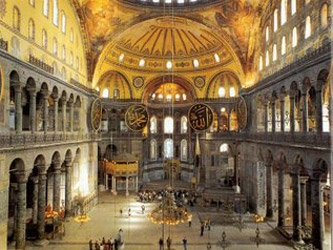 Pravoslavna crkva
AUTOKEFALNA CRKVA-samostojeća, neovisna crkvena jedinica (vezana uz teritorij uglavnom države- makedonska, srpska, ruska, ukrajinska, grčka, bugarska…)
 danas u svijetu postoji 15 autokefalnih crkvi sa 220 milijuna pravoslavaca
Nositelj crkvene vlasti: 
 ARHIJEREJSKI SVETI SABOR- zbor svih episkopa, izvršna je, upravna i nadzorna vlast u jednoj autokefalnoj crkvi
EPARHIJA /BISKUPIJA- grč. Eparchieia
Crkvena jedinica kojom upravlja EPISKOP grč. episkopos (vladika- biskup)
Više eparhija čini PATRIJARHAT – samostalna i neovisna crkvena jedinica koju vodi PATRIJARH, (nekada to može biti i arhiepiskop ili mitropolit)
PAROHIJA- župa
PAROH- voditelj župe, župnik
MANASTIR GOMIRJE
Pravoslavno učenje
Razlike s katoličkom crkvom: 
Duh Sveti ne proizlazi od ova i Sina
Ne prihvaćaju dogme o Marijinom Bezgrešnom začeću i Uznesenju na nebo
Ne priznaju papinsko prvenstvo (primat pape)
Koncile održane nakon raskola 1054. godine
Liturgiju slave po bizantskom obredu
Ne prihvaćaju svećenički celibat
U svetoj misi koriste kvasni kruh
Zabrana čašćenja kipova….
Pravoslavna crkva u hrvatskoj
Širi se u više navrata uz crkvenu organiziranost: 
15. st. – turska osvajanja, prodor pravoslavnog stanovništva na zapad
Kraj 17. st. -za austrijsko-turskog rata, naseljavanje na sjever Hrvatske pod vodstvom srpskog patrijarha Arsenija III. Crnojevića
18. st-pod vodstvom patrijarha Arsenija IV. , naseljavanje u  Slavoniji
__________________________________________
SAMOSTALNA AUTOKEFALNA CRKVA od 1879. godine
1920. Proglašen srpski patrijarhat sa sjedištem u Beogradu
4 PRAVOSLAVNE EPARHIJE U RH: 
			1. Dalmatinska
			2. Gornjo-karlovačka
			3. Slavonska
			4. Zagrebačka
U BIH postoji 5 eparhija
_____ sve podređene srpskoj pravoslavnoj crkvi
( U Hrvatskoj postoje još i BUGARSKA PRAVOSLAVNA CRKVA, MAKEDONSKA PRAVOSLAVNA CRKVA)
Katolici istočnog obreda
Bogoslužje po istočnom, bizantionskom (grčkom) obredu
Dio su katoličke crkve, u jedinstvu sa  katoličkom crkvom- GRKOKATOLICI
Nastali nakon sabora u Firenzi 1439. g. – potpisan dekret o ujedinjenju pravoslavne i katoličke crkve (ujedinjenje nije provedeno, dekret opozvan, ali je dio istočnih crkava prihvatio papinsku vlast i priključio se katoličkoj crkvi)
Danas prisutni među: ukrajincima, rusinima, grcima, bugarima, slovacima i hrvatima (KRIŽEVAČKA BISKUPIJA)
GRKOKATOLIČKA CRKVA U HRVATSKOJ
Nastala 1611. (400.g. Marčanske unije)- nekolicina pravoslavaca na čelu s episkopom Simeonom Vratanjom priključila se katoličkoj crkvi)- manastir Marča
Marčanski vladike nekad obnašali službu zg biskupa za grkokatolike (nekad), samostalna gkokatolička eparhija u Križevcima od 1777-danas
Danas 57 župa, 5 000 vjernika
Dio Zagrebačke nadbiskupije
Biskup: Mile Kekić
 grkokatolici: uglavnom Žumberak i Zagreb

ORIENTALIUM ECCLESIARUM – dekret II. Vatikanskog koncila u kojem se priznaje specifičnost istočnih crkava, raznolikost obreda, običaje, bogoštovlje, podjelu sakramenata, duhovnu baštinu
IKONOSTAS- KRIŽEVCI
Zapadni raskol
Novi veliki raskol u 16. st. 
Podjela unutar zapadne crkve- ZAPADNI RASKOL
VRIJEME REFORMACIJE
NA ČELU: Martin Luther
Crkva željna obnove zbog:
Praznovjerja
Trgovine oprostima
Raskošnosti  Crkve
Raskošnosti života papa…
protanstantizam
Lat. Protestari- protestirati, posvjedočiti, priznati
Luther prvotno želio unutarnju obnovu
1520. Cerkva osudila Lutherovo učenje (bula, ekskomuniciran)
1522. Izdaje svoj njemački prijevod Novog zavjeta
1525. Biblija na engleskom Williama Tyndalea (crkva osudila oba djela)
1527. Sveučilišni profesor i svećenik na vrata katedrale u Wittenbergu  postavio 95 teza protiv trgovine oprostima
Pridružuju mu se: ULRICH ZWINGLI, JEAN CALVIN
nauk
3 temeljna načela: 
				1. SAMO SVETO PISMO
				2. SAMO VJERA
				3. SAMO MILOST
*Biblija je najveći autoritet
NE papinskoj vlasti i crkvenom autoritetu, štovanju svetaca, anđela, svetih slika, relikvija
DA krštenju i euharistiji (večera Gospodnja)
BOGOSLUŽJE= ČITANJE BIBLIJE I PROPOVIJED
Čovjek se može opravdati i spasiti SAMO VJEROM I MILOŠĆU
Pastor- crkveni službenik
crkve
LUTERANI : 
		-Sveto pismo, vjera, milost
		-crkve ujedinjene u savez
		- 60 milijuna vjernika danas (Njemačka, Skandinavija)
KALVINISTI: 
		- reformirani kršćani
		- strogi moral, Božja veličina, čovjekova grešnost i ništavnost
		- 1970. ujedinjenje u svjetski savez reform. Crkava
		- 40 milijuna danas (Švicarska, Francuska, Engleska, Škotska, Australija, Sjeverna Amerika)
ANGLIKANCI:
		- engleska državna crkva
		- 16. st. Kralj Henrik VIII. Proglasio se poglavarom crkve u Engleskoj
		- tadržali crkvene službe (đakoni, prezbiteri, biskupi)
MARTIN LUTHER
JEAN CALVIN
Henrik viii.